Richtlinie zur Förderung der gemeindeübergreifenden Zusammenarbeit zur Begleitung des demografischen Wandels im Landkreis Havelland
Worum geht es?
Was wird sich ändern?
Vortrag Sabine Kosakow-Kutscher
Demografie-Referentin LK HVL
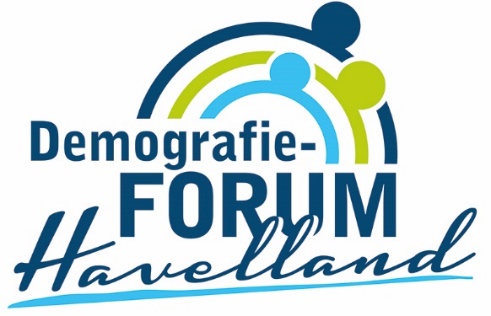 Neu:
Die Förderrichtlinie wurde durch den Lenkungsausschuss des Demografie-Forums um weitere 2 Jahre bis zum 31.12.2024 verlängert.

Jährlich stehen 70 TEUR für die Förderung von Projekten zur Verfügung.
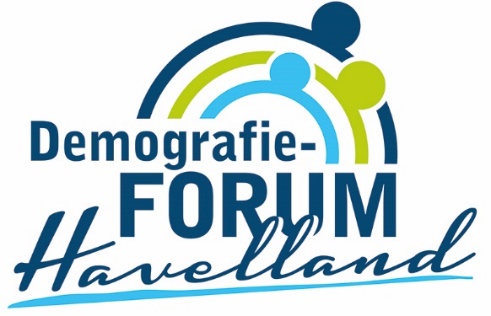 Ziel der Förderung

Minderung der negativen Folgen des Demografischen Wandels
Gemeindeübergreifende Zusammenarbeit
4 Förderschwerpunkte
Im Landkreis Havelland gemeinschaftlichen Zusammenhalt 
Nachhaltigkeit
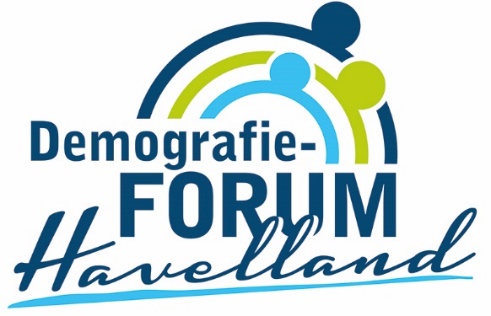 4 Förderschwerpunkte
Gesundheit
Unterstützung Ehrenamt
Quartiers- und Dorfentwicklung
Niederschwellige Mobilität

Förderhöhe
i. R. max. 5.000 EUR/ Projekt
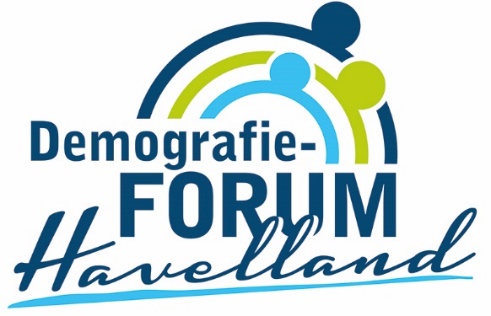 Was ist förderfähig?
Kleine bauliche Investitionen (z. B. Herrichtung von öffentlich zugänglichen Begegnungsmöglichkeiten, Errichtung eines Pavillons, …),
Ausstattungen (z. B. für Begegnungsstätten, …),
Beratung (Honorare z. B. für Projektberatung und Beratung zu Fördermöglichkeiten, …),
Projektbezogene Öffentlichkeitsarbeit (z.B. Banner, Flyer, Plakate, Modernisierung Homepage, …),
Kleine Digitalisierungsprojekte (z. B. App für Mitfahrgelegenheiten, …),
Investitionen zur Stärkung der Mobilität (z. B Maßnahmen zur Erhöhung der Barrierefreiheit, …),
Stärkung von Vereinen zur Schaffung eines Demografie festen Angebotes
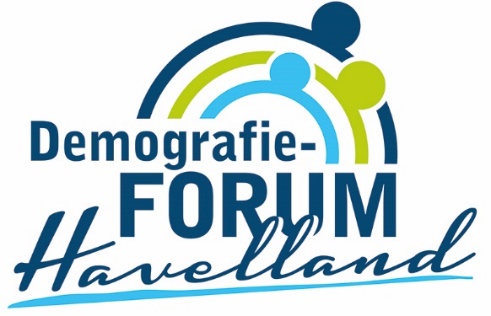 Die Besonderheit

Voraussetzung für die Förderung ist die Zusammenarbeit mit mind. 2 weiteren Gemeinden/ Quartieren bzw. Akteuren daraus.

Sie treten in einen Erfahrungsaustausch 

Projektstruktur
Unterschiedliche Projekte zu einem Förderschwerpunkt
Gleiche Projekte zu einem Förderschwerpunkt
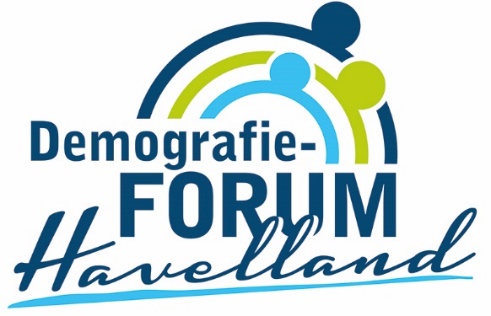 Wer kann Anträge stellen?

die Partner im Demografie-Forum inklusive ihrer Ortsteile und Quartiere
lokale Akteure im Einvernehmen mit der jeweils zuständigen Gebietskörperschaft/ Verwaltungsgemeinde (z. B. Amt)

Neu: Öffentliche Zugänglichkeit von Projekten 
Die Zugänglichkeit von geförderten Projekten für die Öffentlichkeit muss in angemessenem Maße gewährleistet sein und nachgewiesen werden.
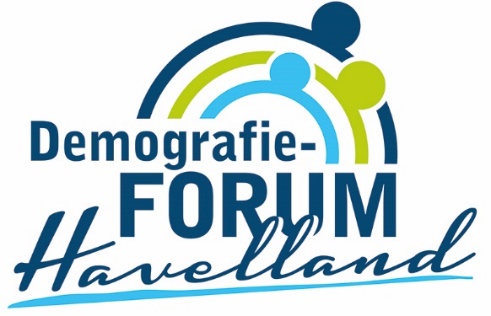 Das Prozedere

Antragstellung an die GS des Demografie-Forums (Demografie-Referentin) zu 2 Terminen/a
30.03. und 30.09. 
Ca. 2-3 Wochen danach entscheidet der LAS  ZWB an ZWE
Beratung zu Förderfragen durch die GS
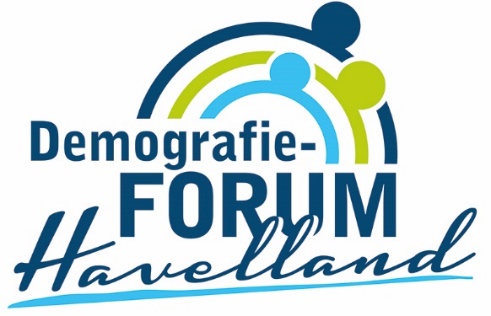 Es gibt nicht Gutes – 
außer 
man tut es 



				Vielen Dank für Ihre Aufmerksamkeit